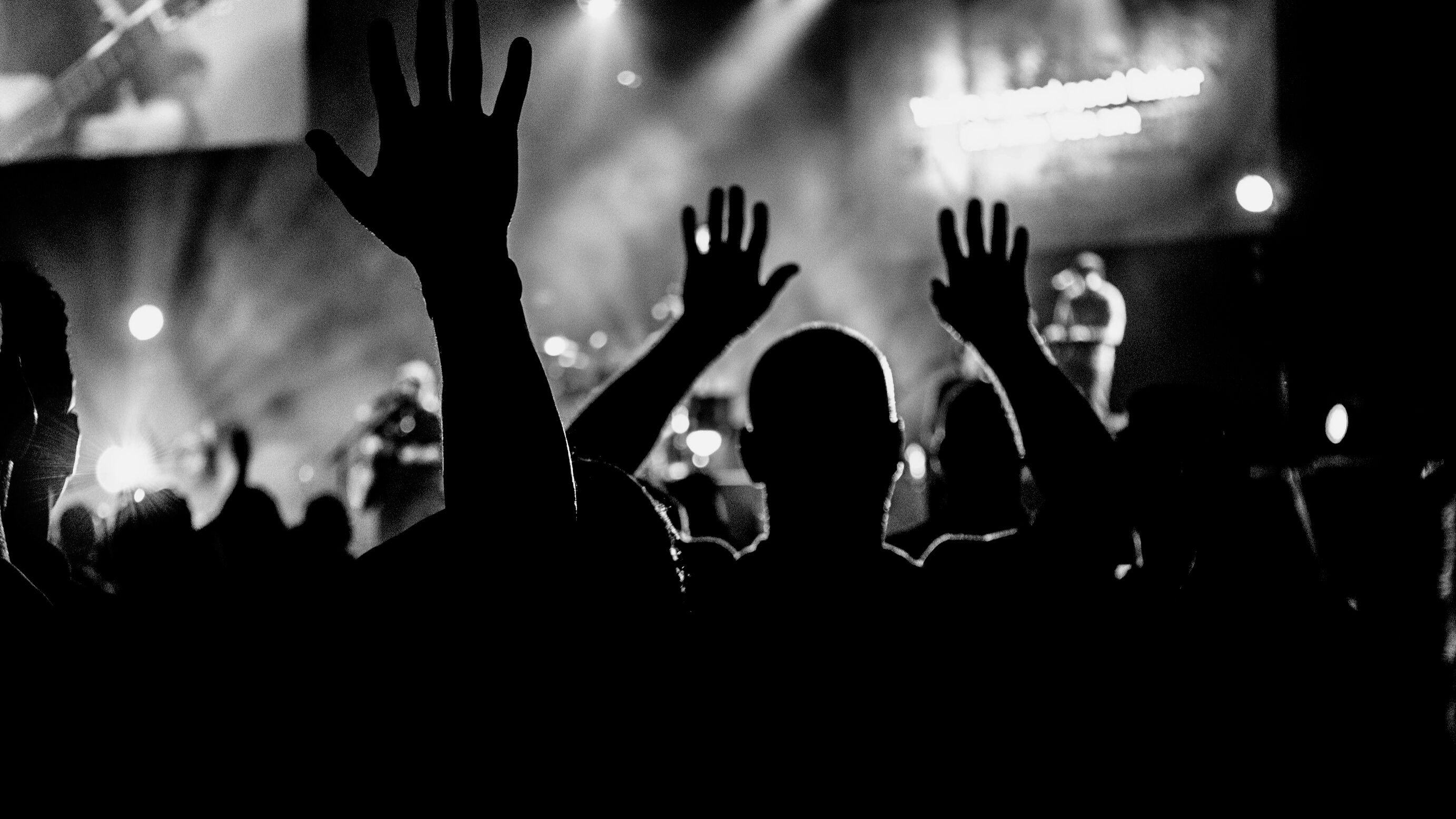 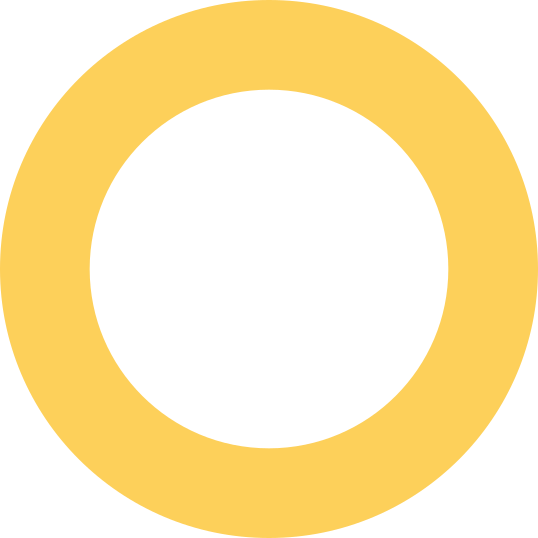 Module 4 Safe and Sound
Breaking the law
By T. Patintida  Karawong
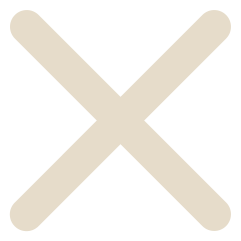 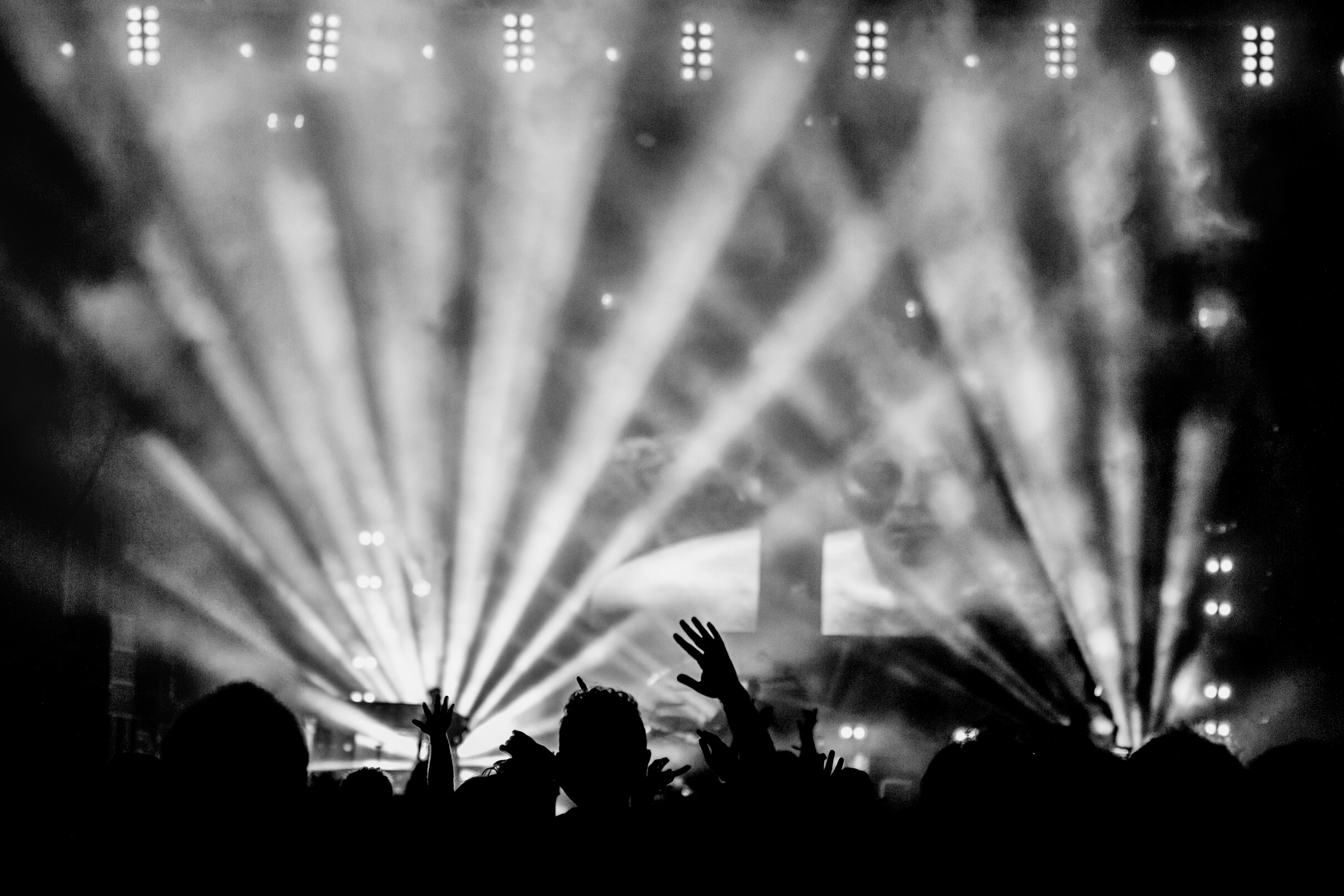 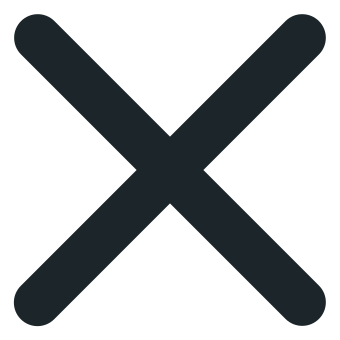 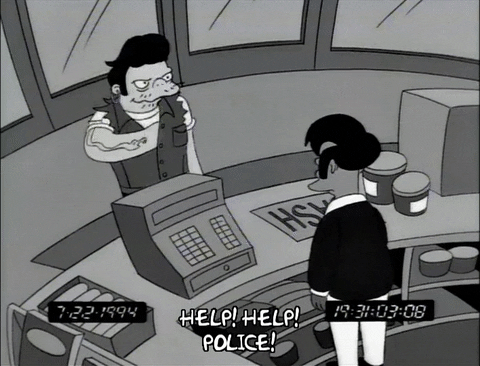 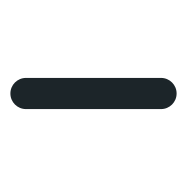 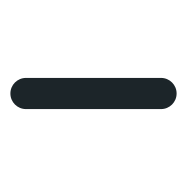 robbery(n.)การปล้น
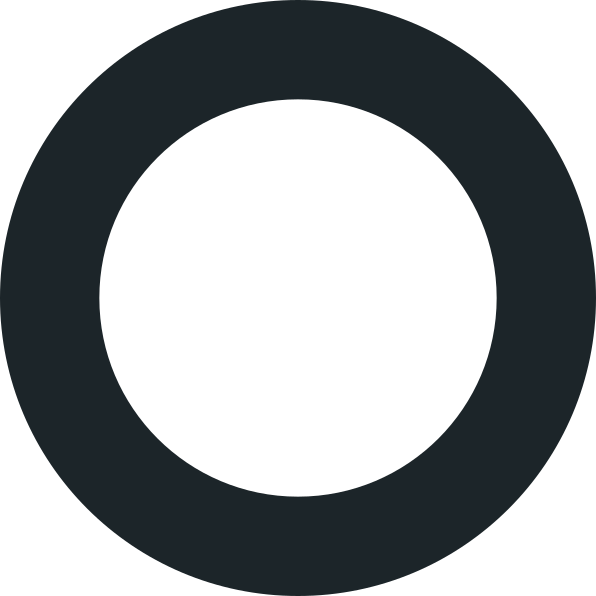 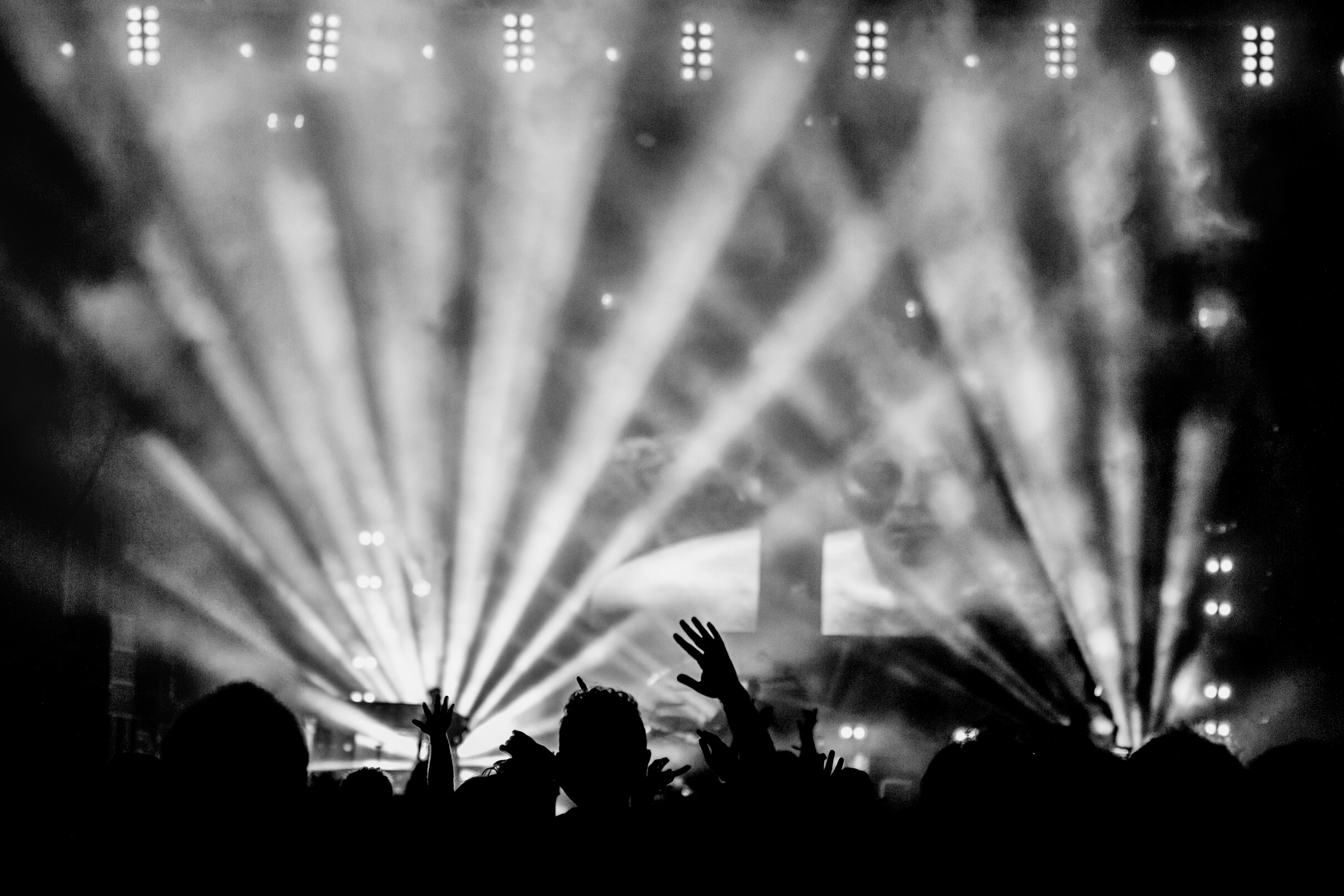 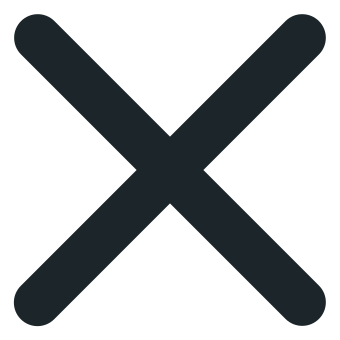 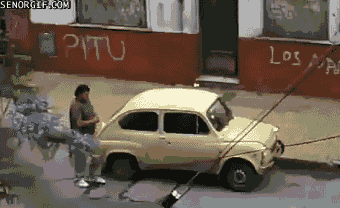 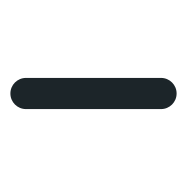 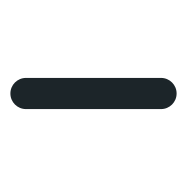 car theft (n) ขโมยรถยนต์
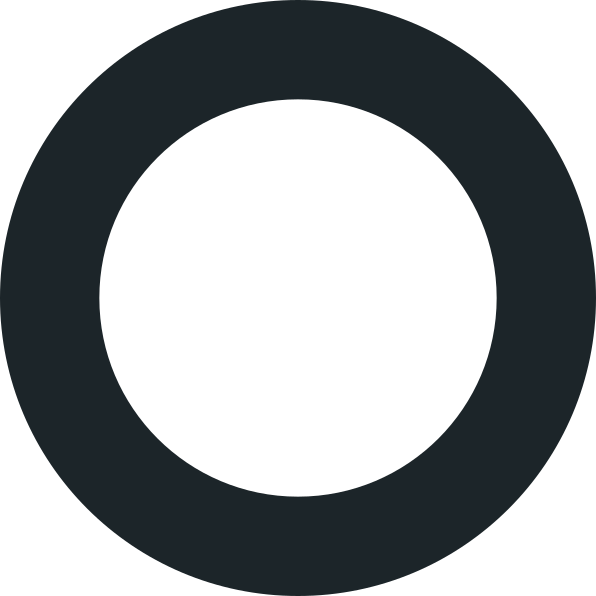 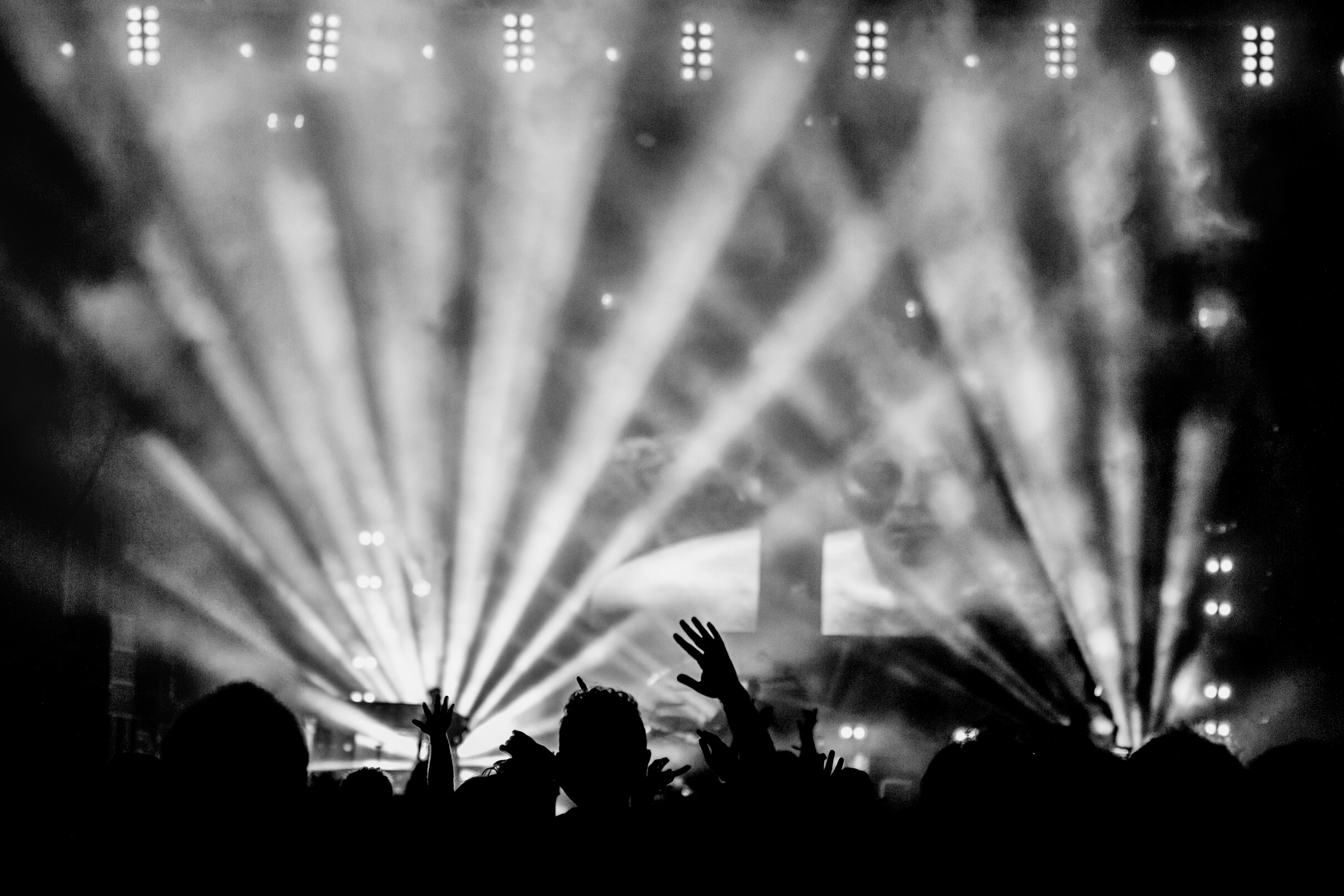 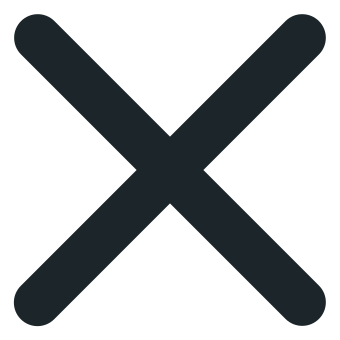 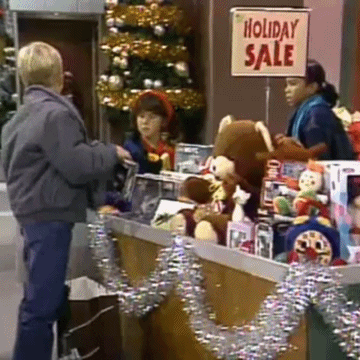 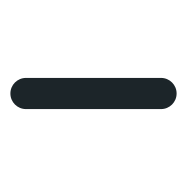 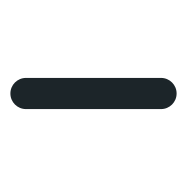 shoplifting (n) 
การขโมยของจากร้านค้า
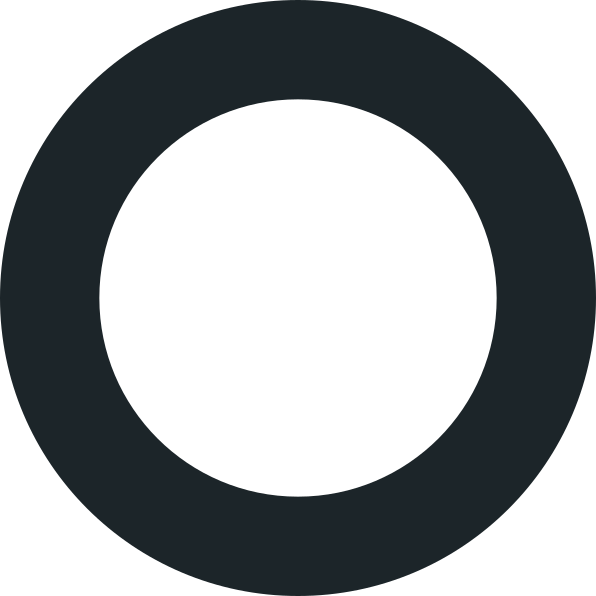 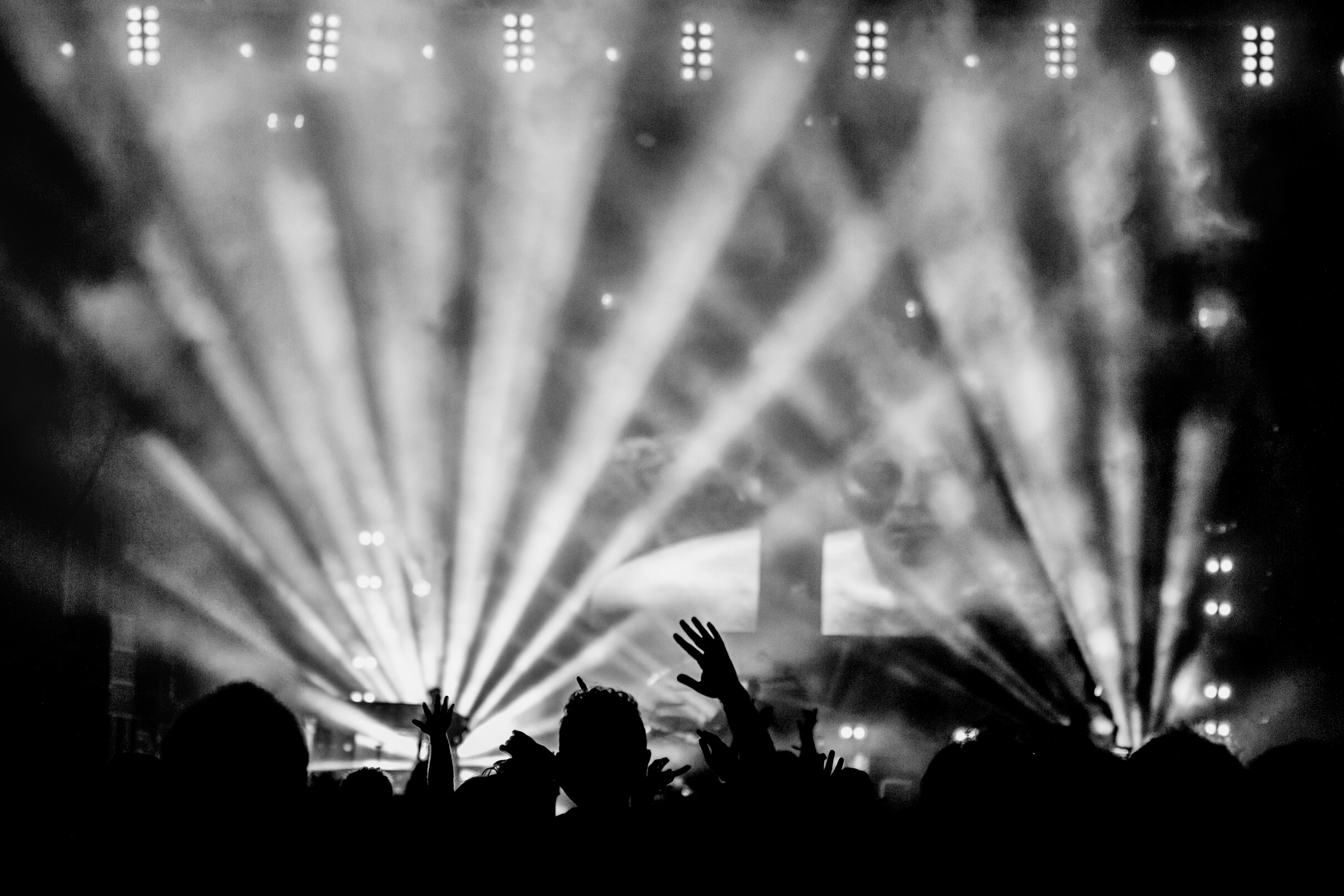 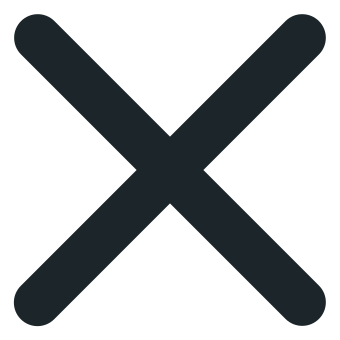 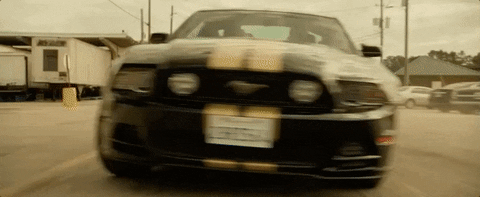 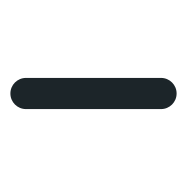 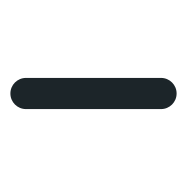 speeding (n)	
การขับรถเร็วกว่าที่กฎหมายกำหนด
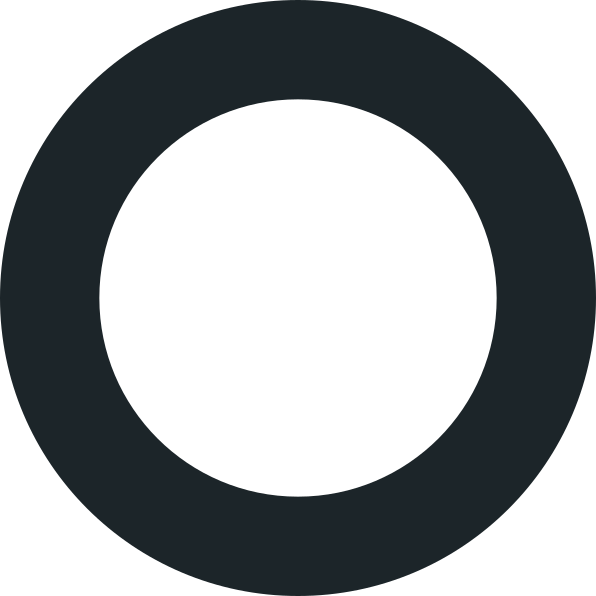 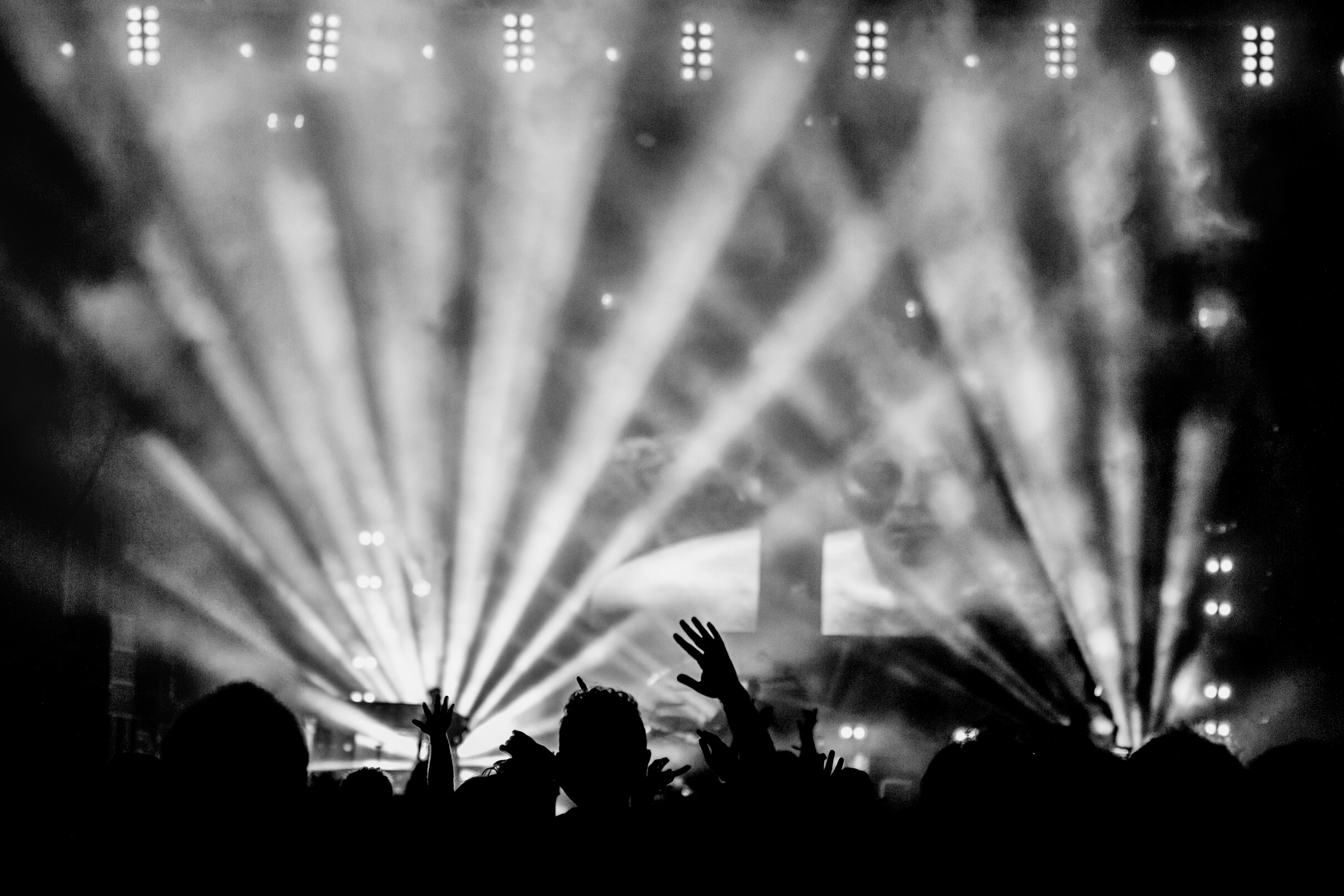 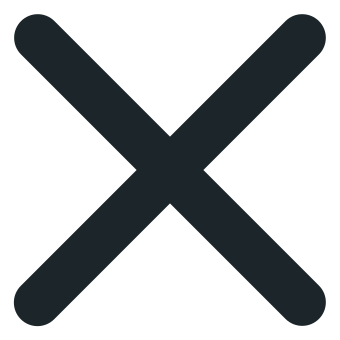 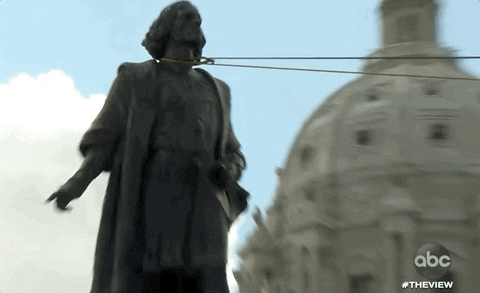 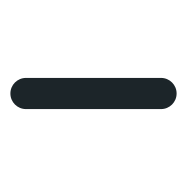 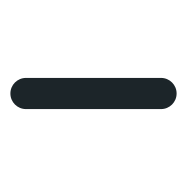 vandalism (n)
การทำลายทรัพย์สิน
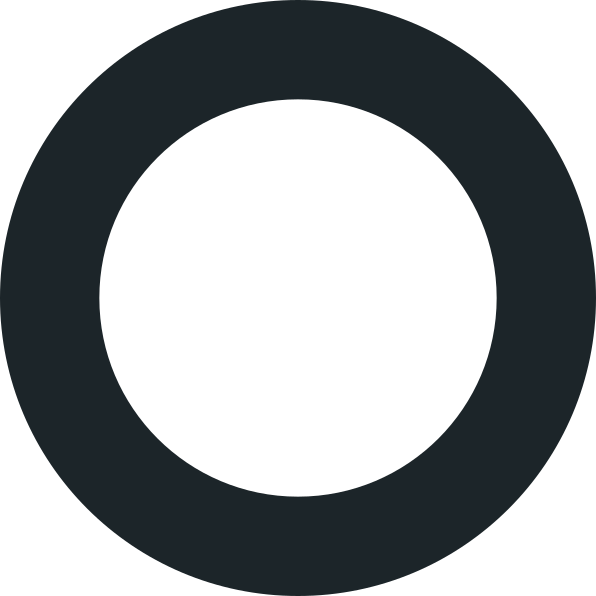 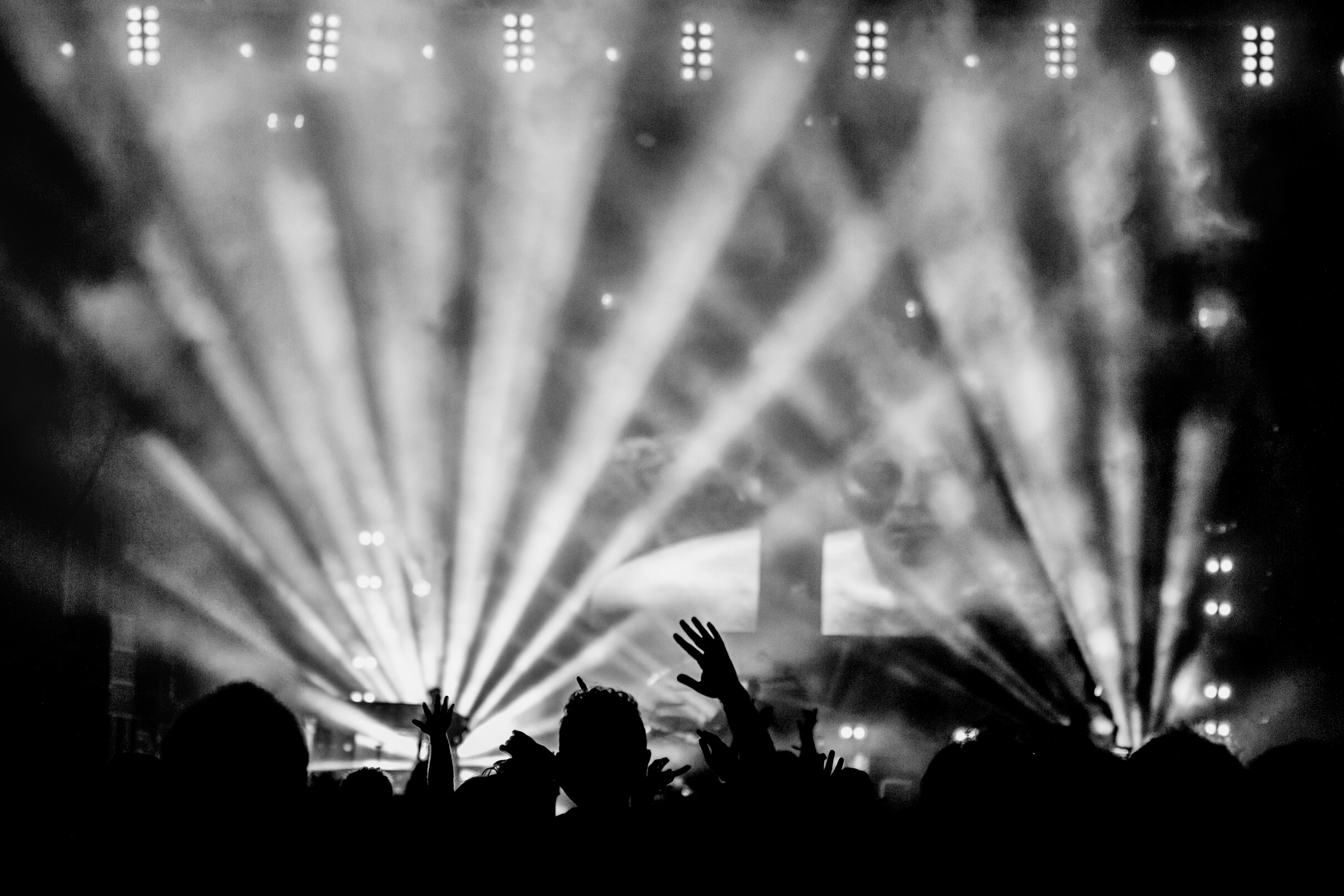 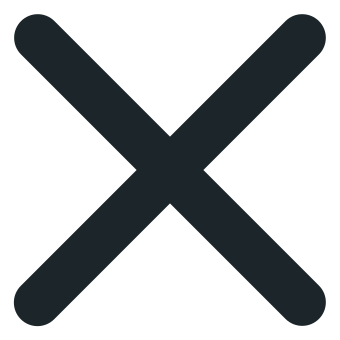 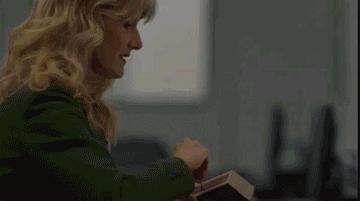 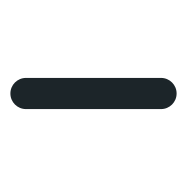 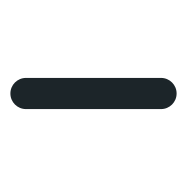 arson (n) การลอบวางเพลิง
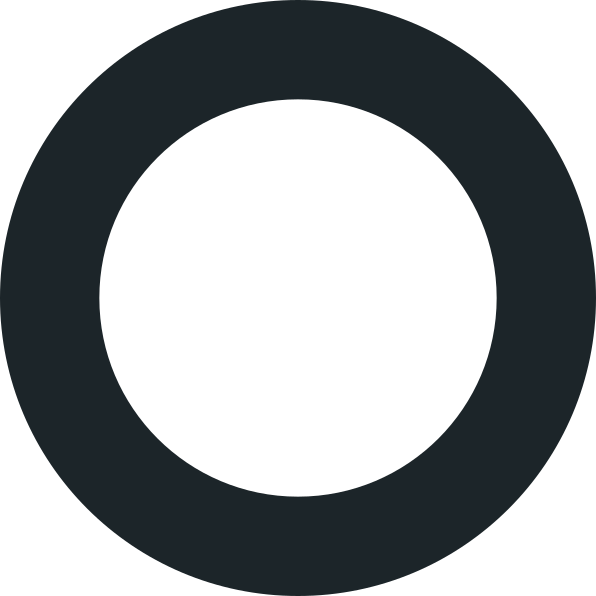 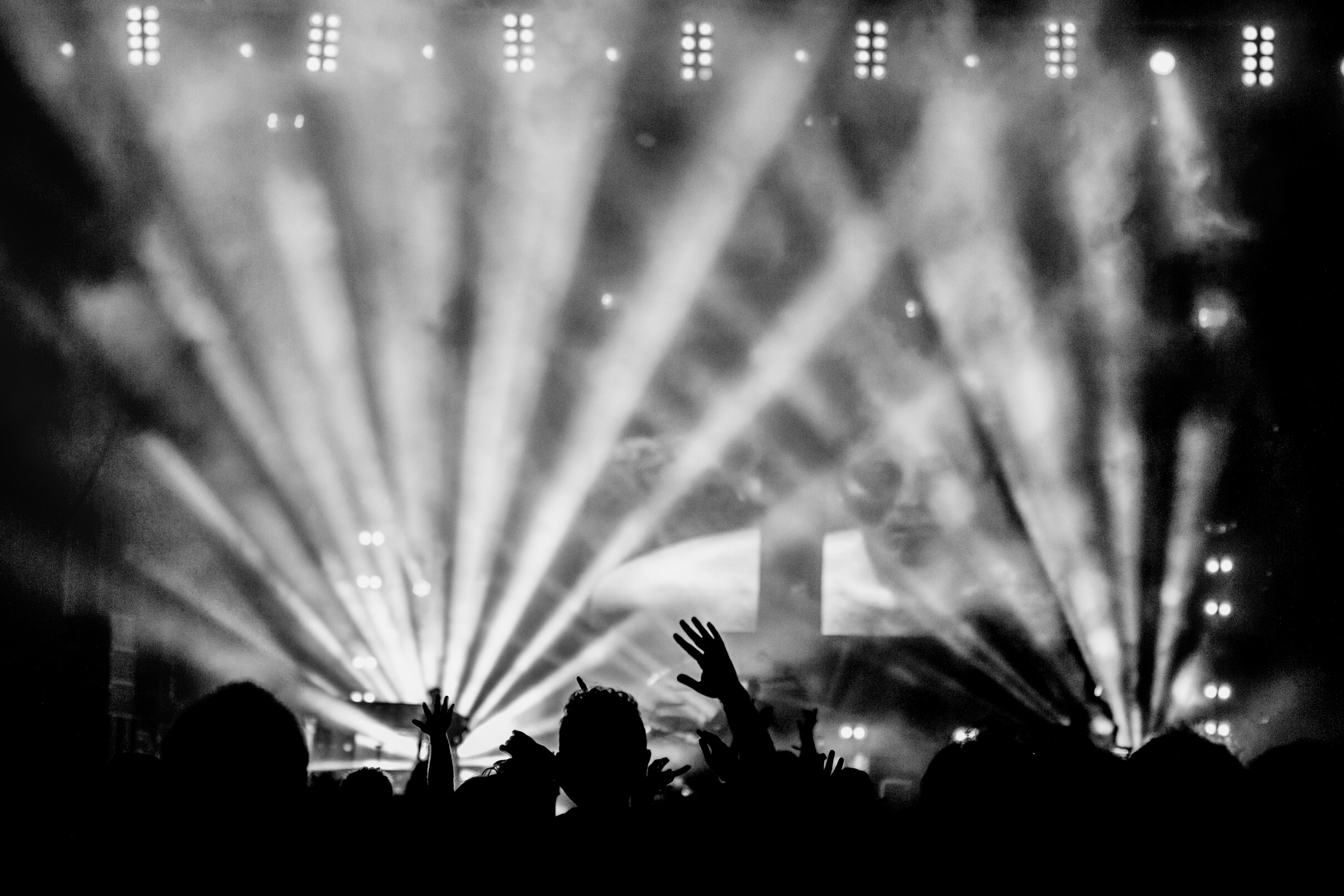 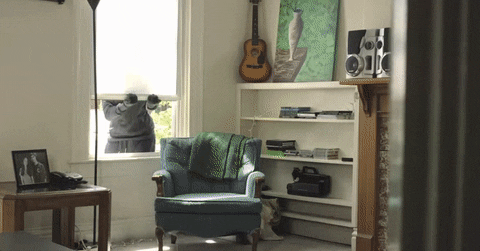 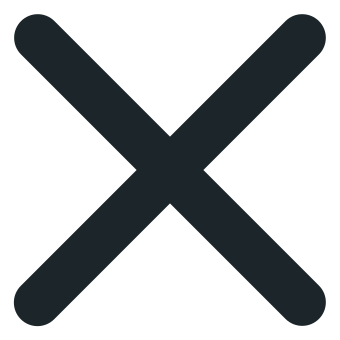 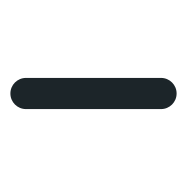 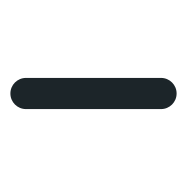 burglary (n) 
การบุกรุกเข้าไปขโมยของในอาคาร/บ้าน
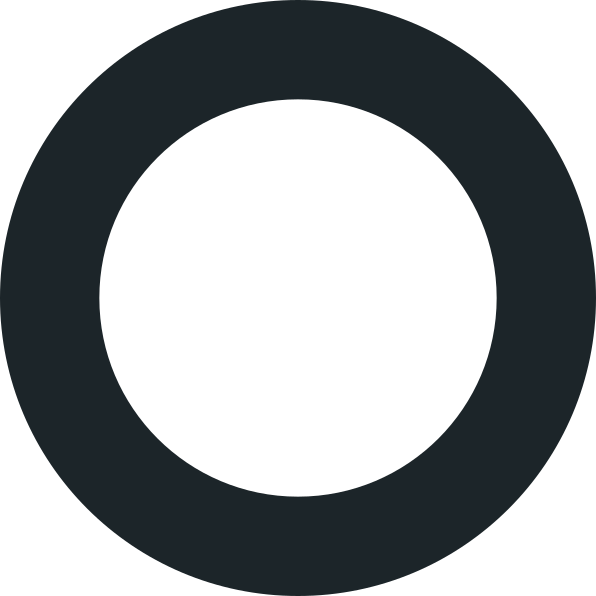 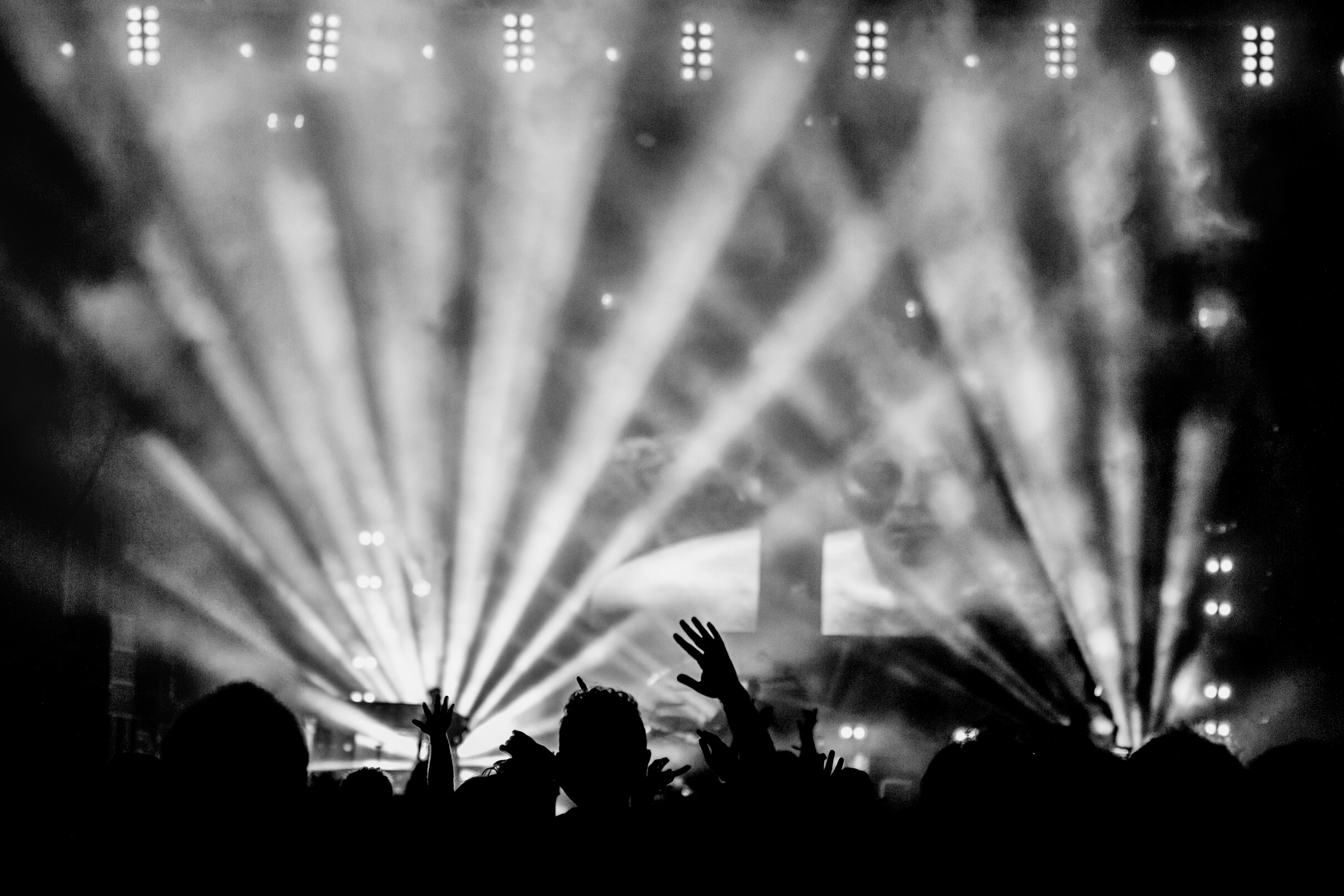 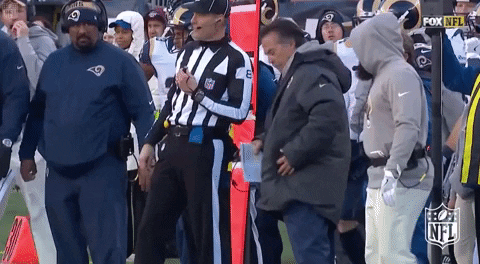 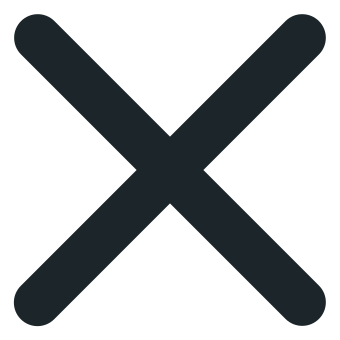 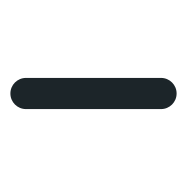 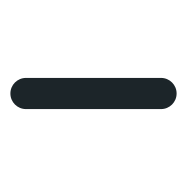 picking pockets (n) การล้วงกระเป๋า
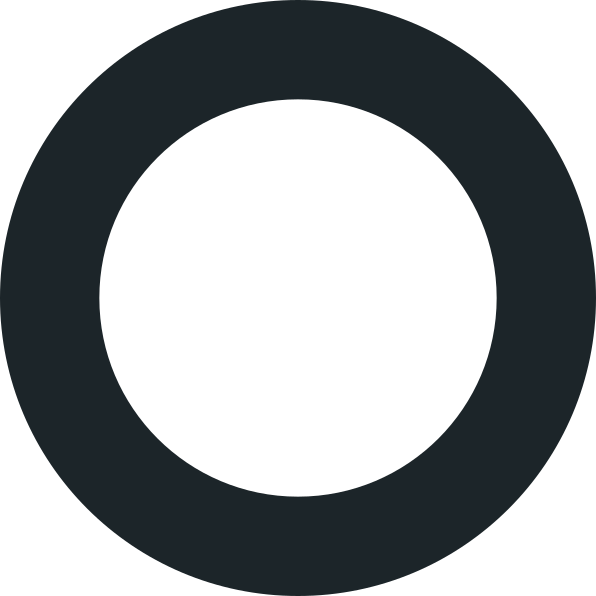 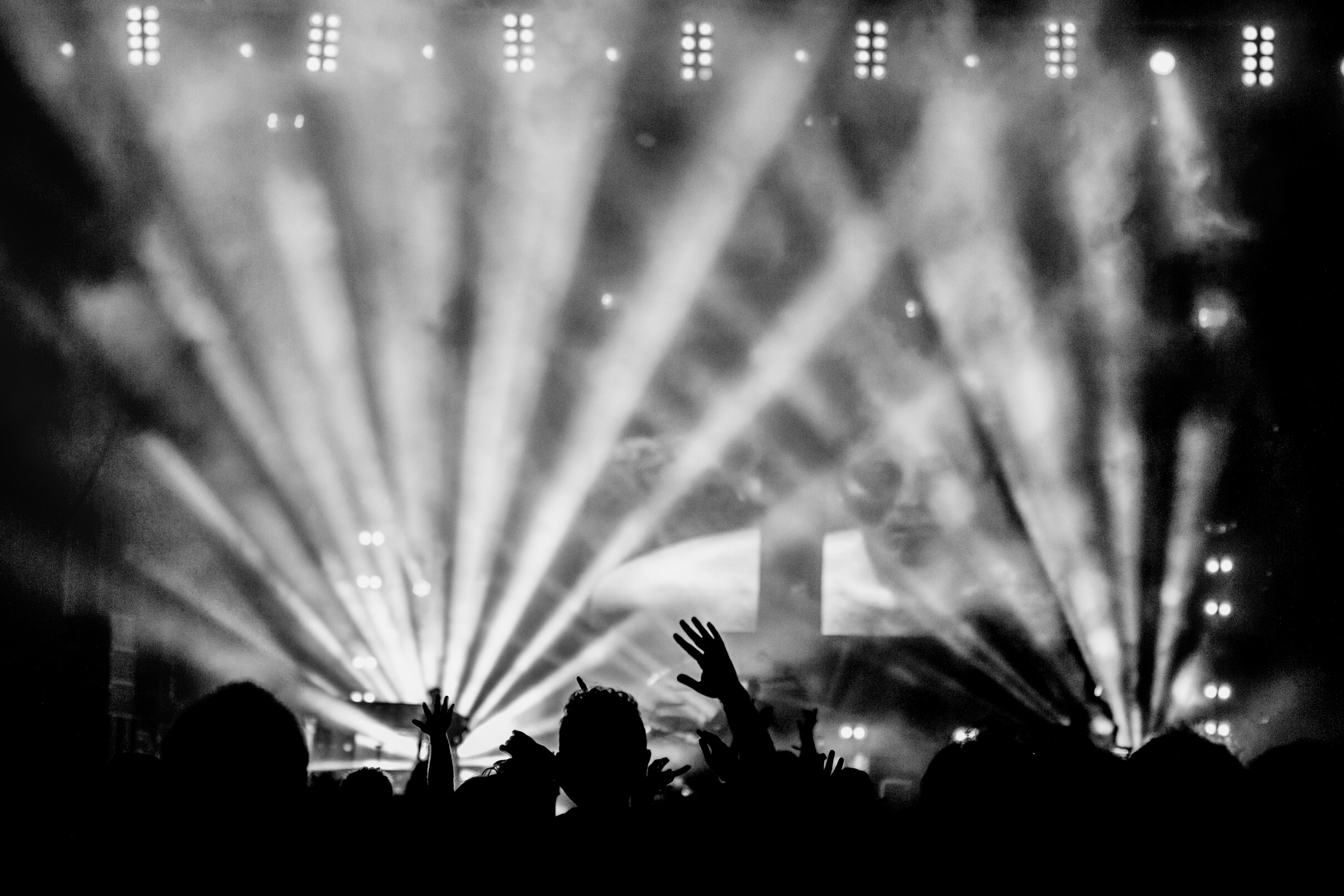 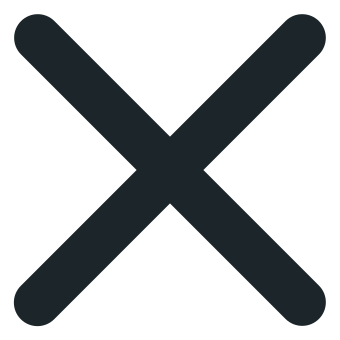 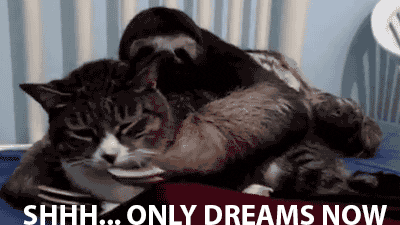 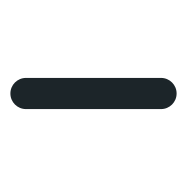 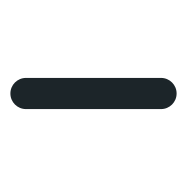 murder(n) การฆาตกรรม
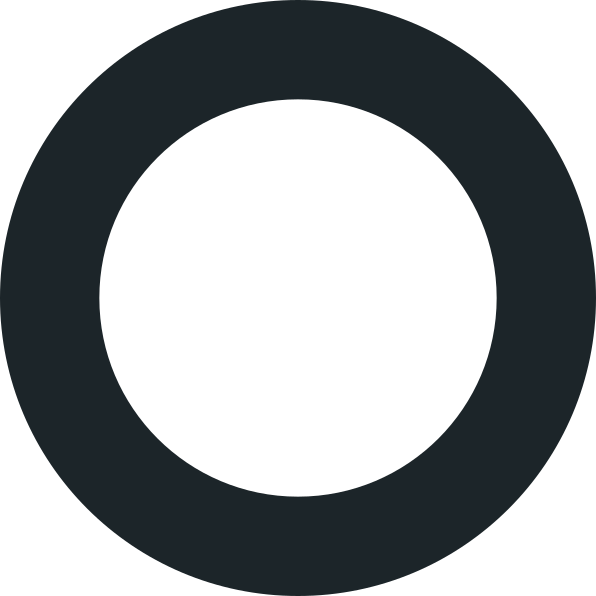 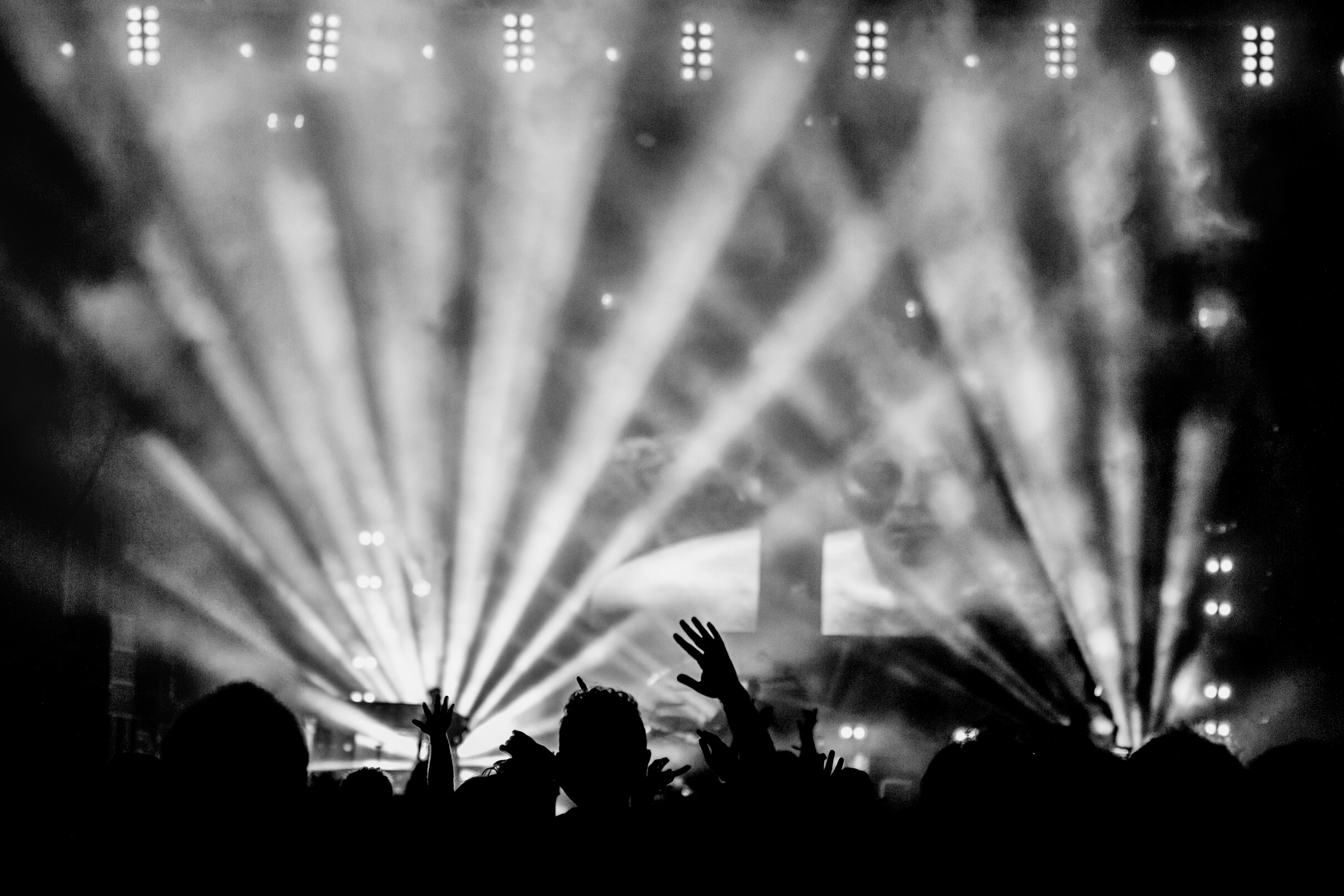 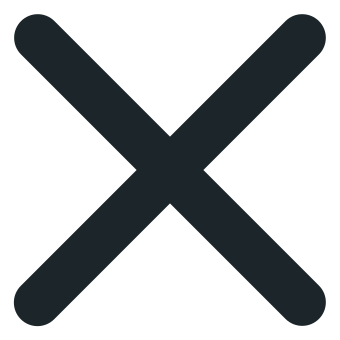 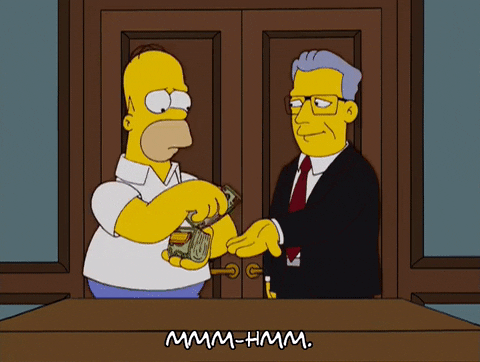 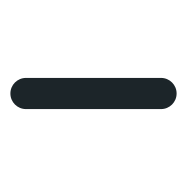 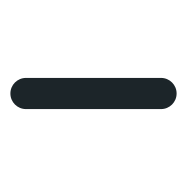 bribery (n) การติดสินบน
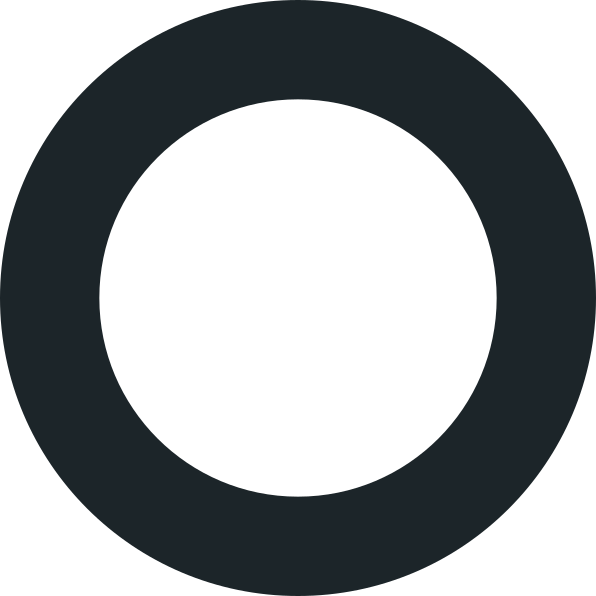 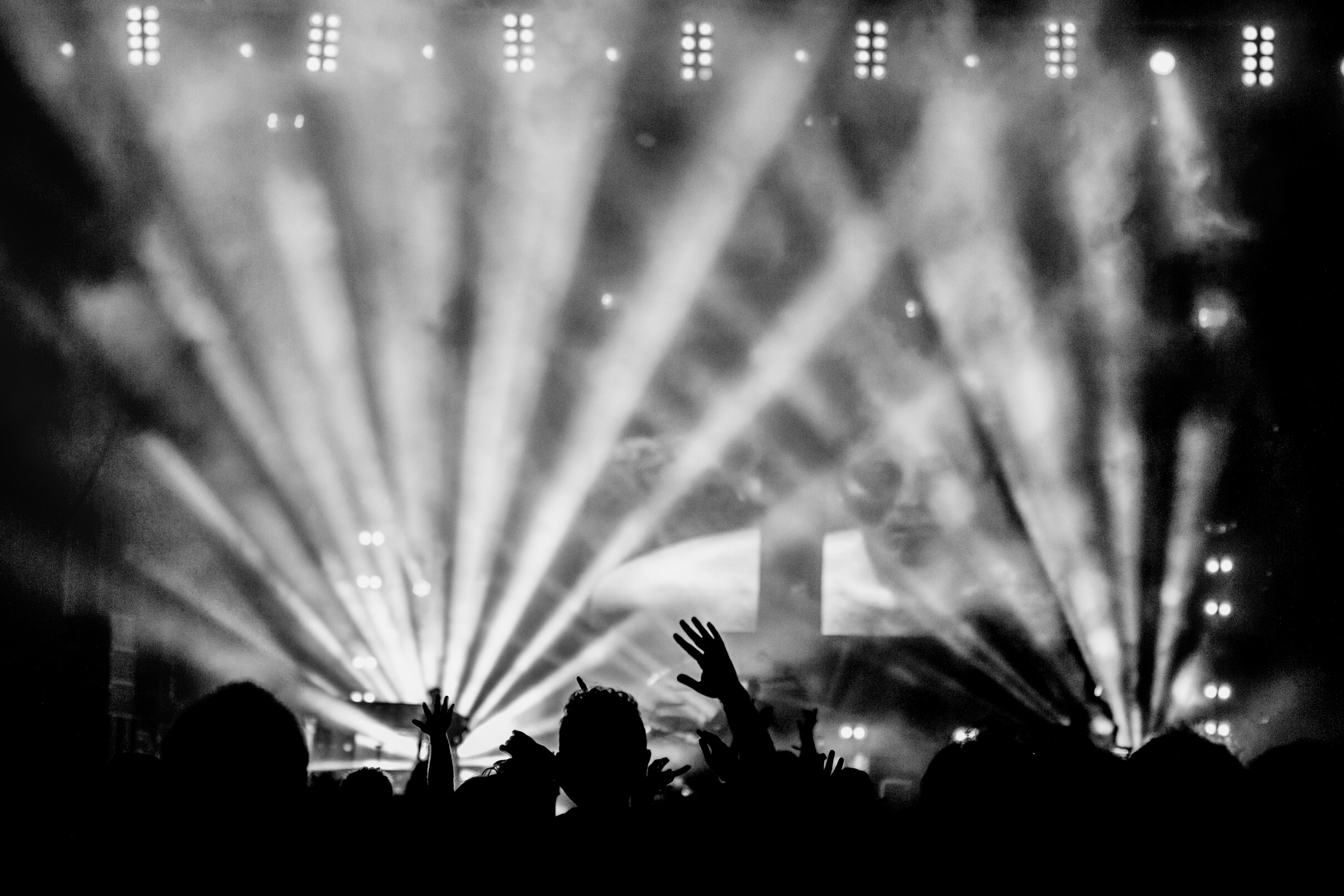 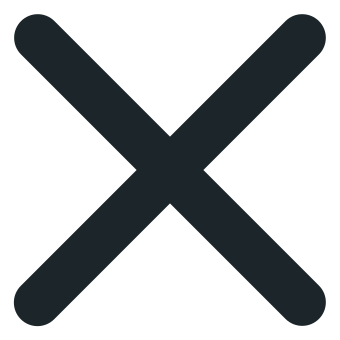 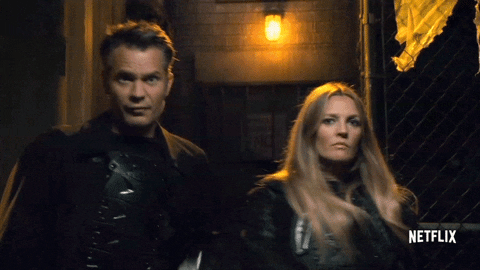 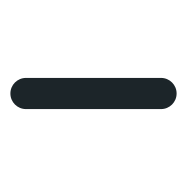 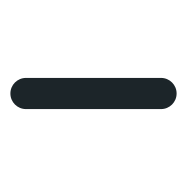 mugging (n) การกรรโชกทรัพย์
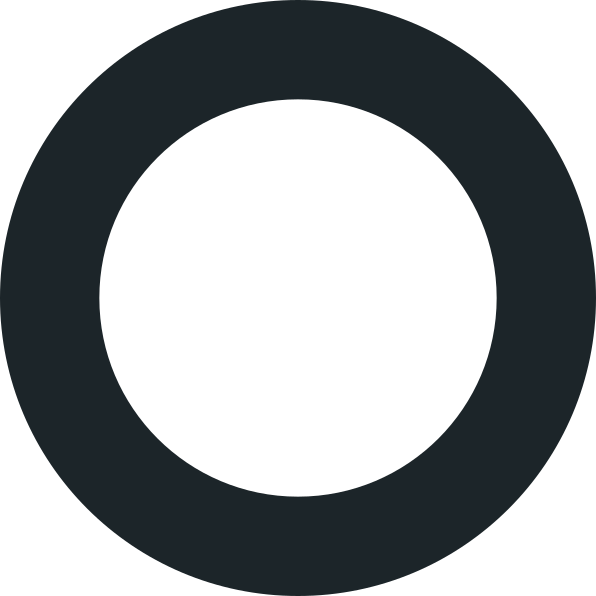 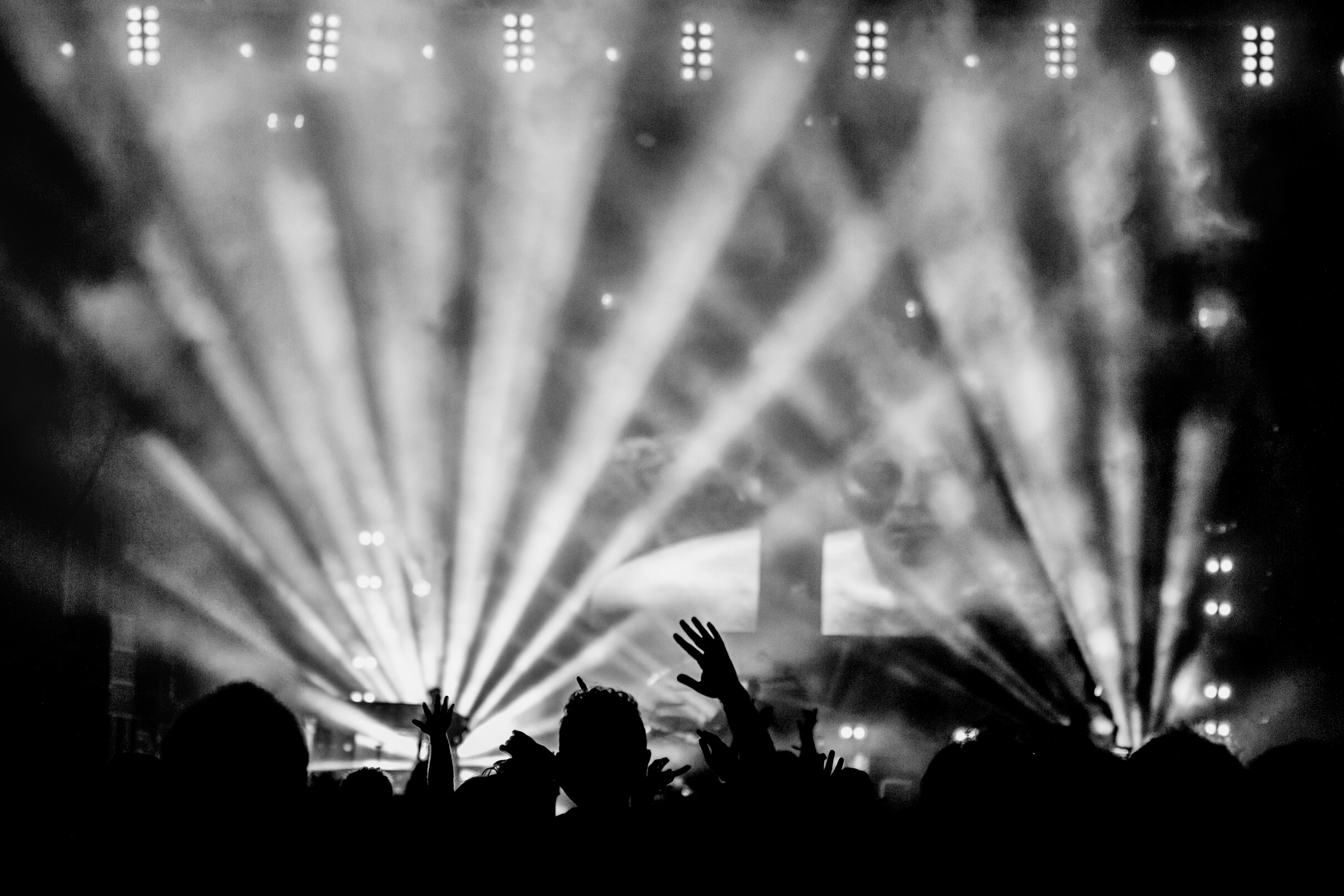 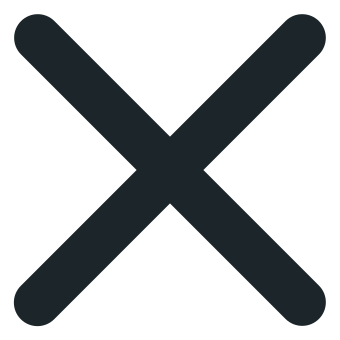 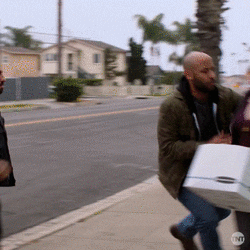 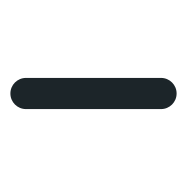 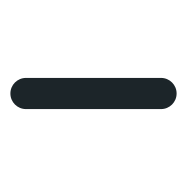 kidnapping (n) การลักพาตัว
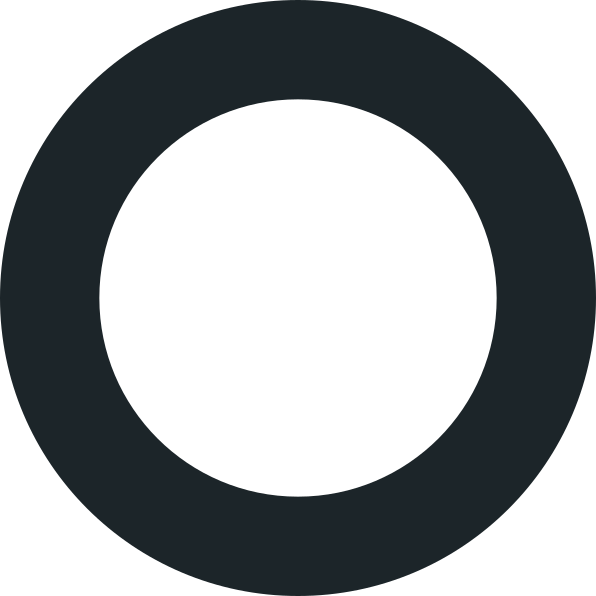 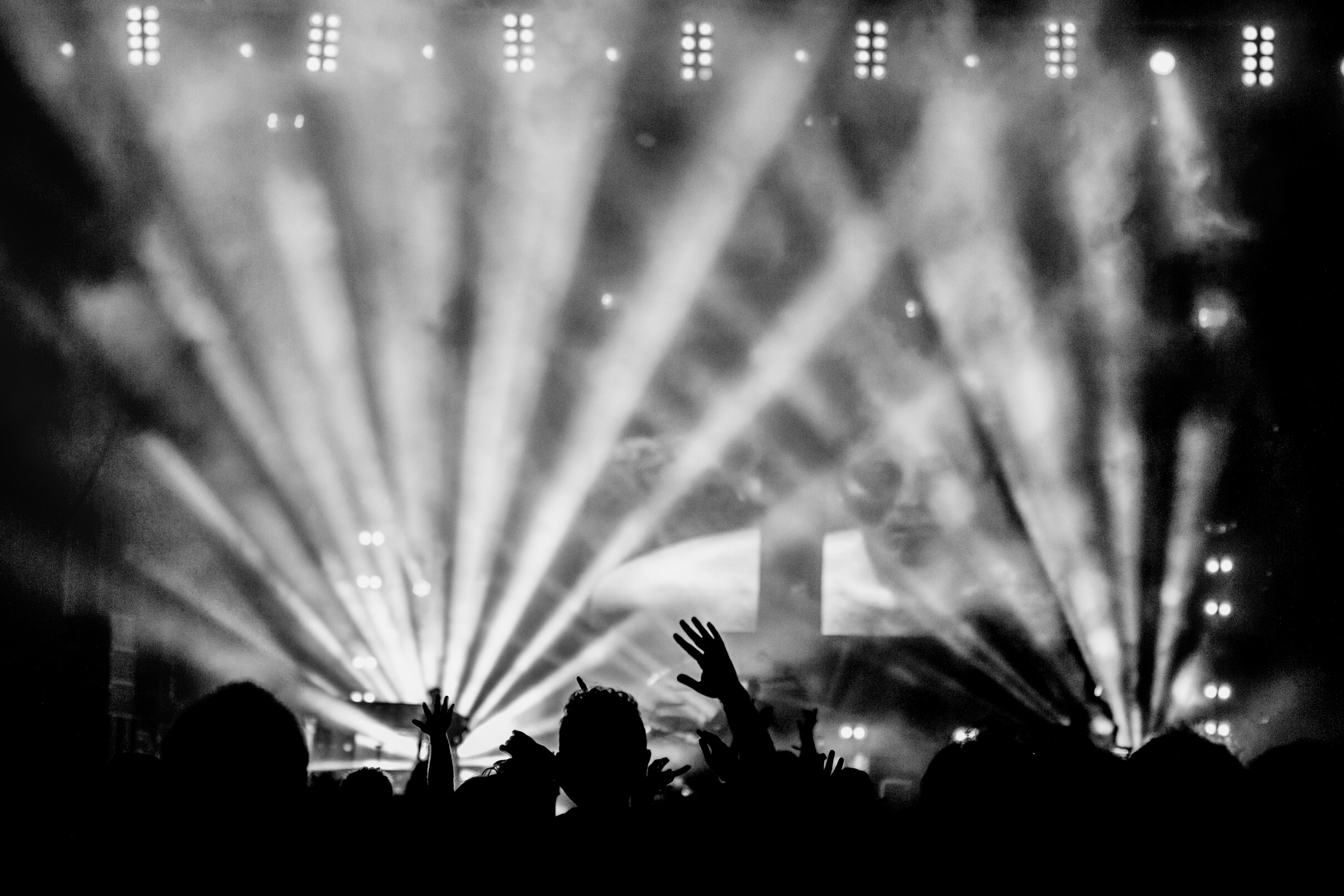 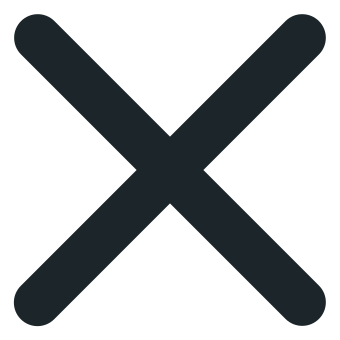 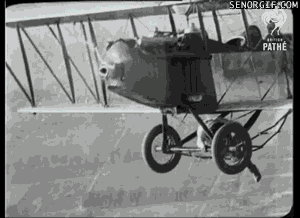 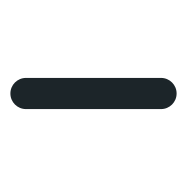 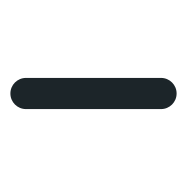 hijacking (n) 
การปล้นบนเครื่องบิน
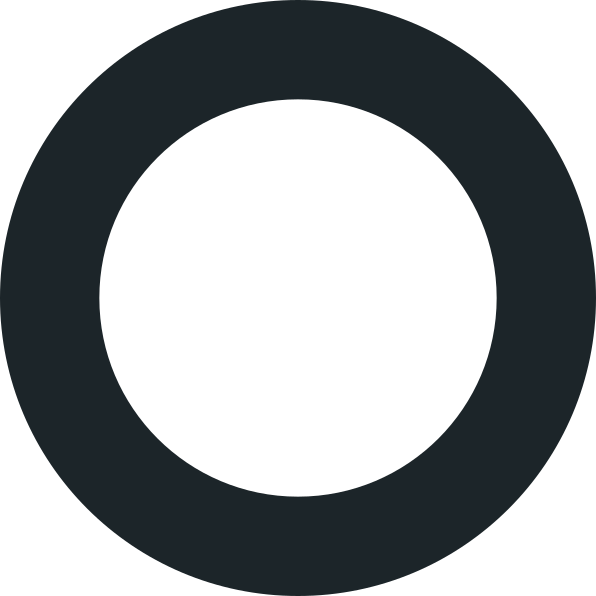 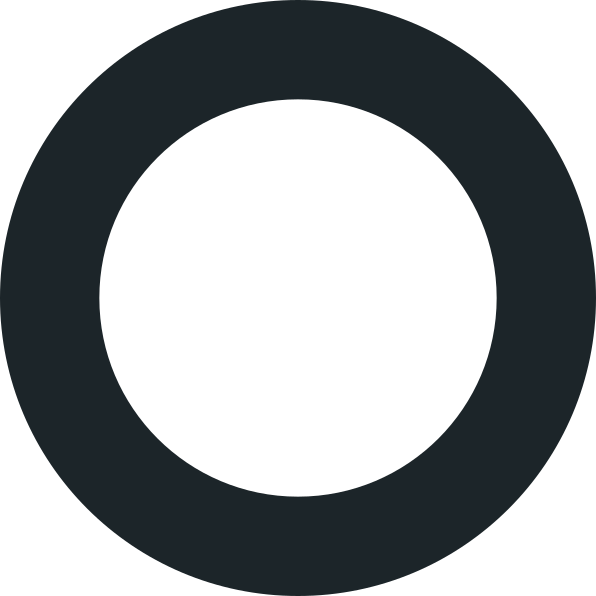 1
There were four of them. They wore masks and ran from the bank with bag of money.
robbery
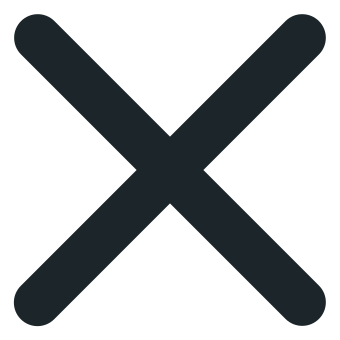 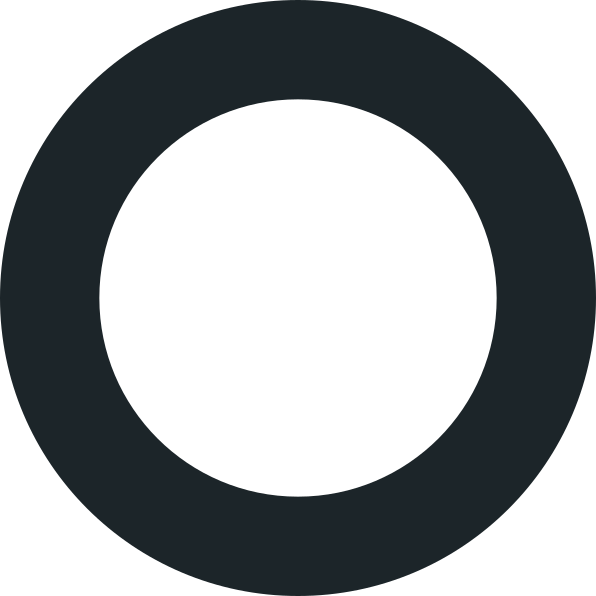 2
I saw her put the scarf in her bag and just leave the store.
shoplifting
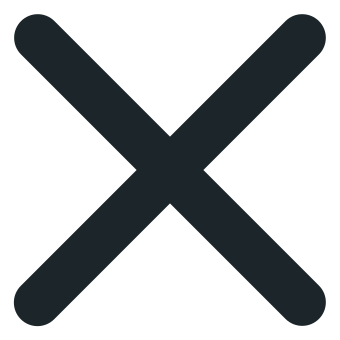 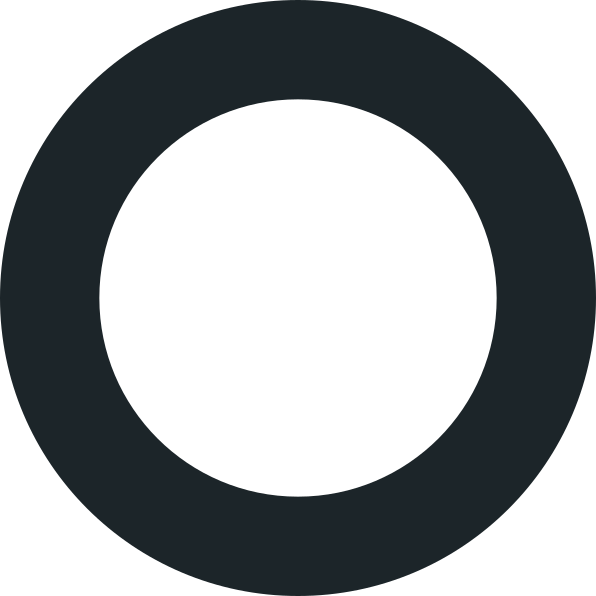 2
I saw her put the scarf in her bag and just leave the store.
shoplifting
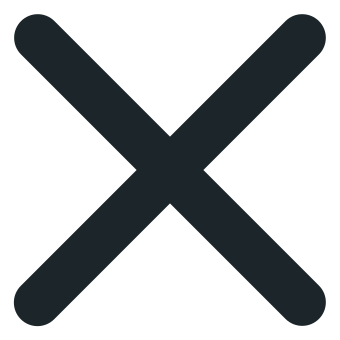